Finding Act through Sabinate Legal
Open the library database through Google Chrome: Select online database
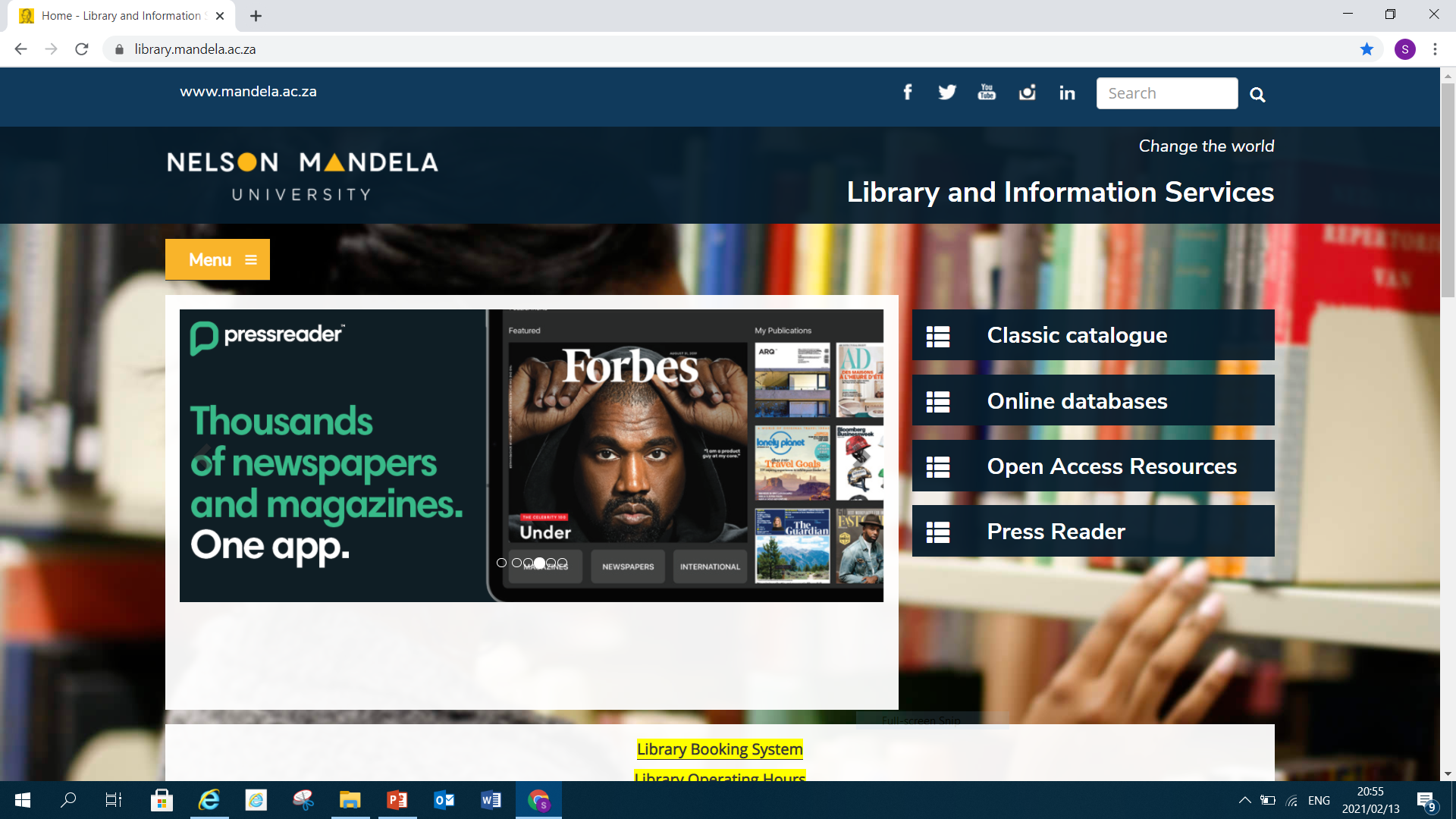 Scroll down and select Sabinet Legal Products
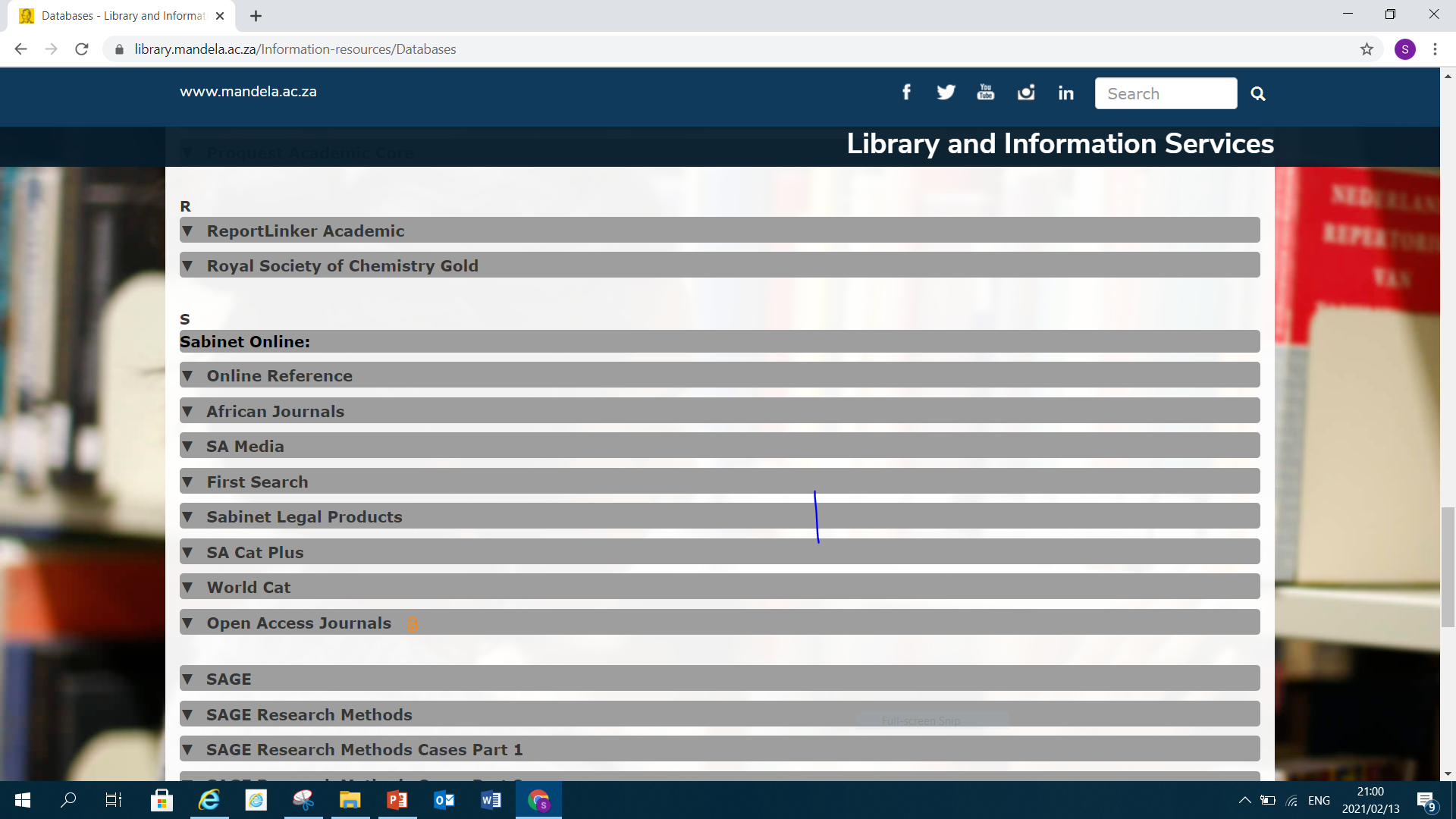 Click on Sabinet Legal
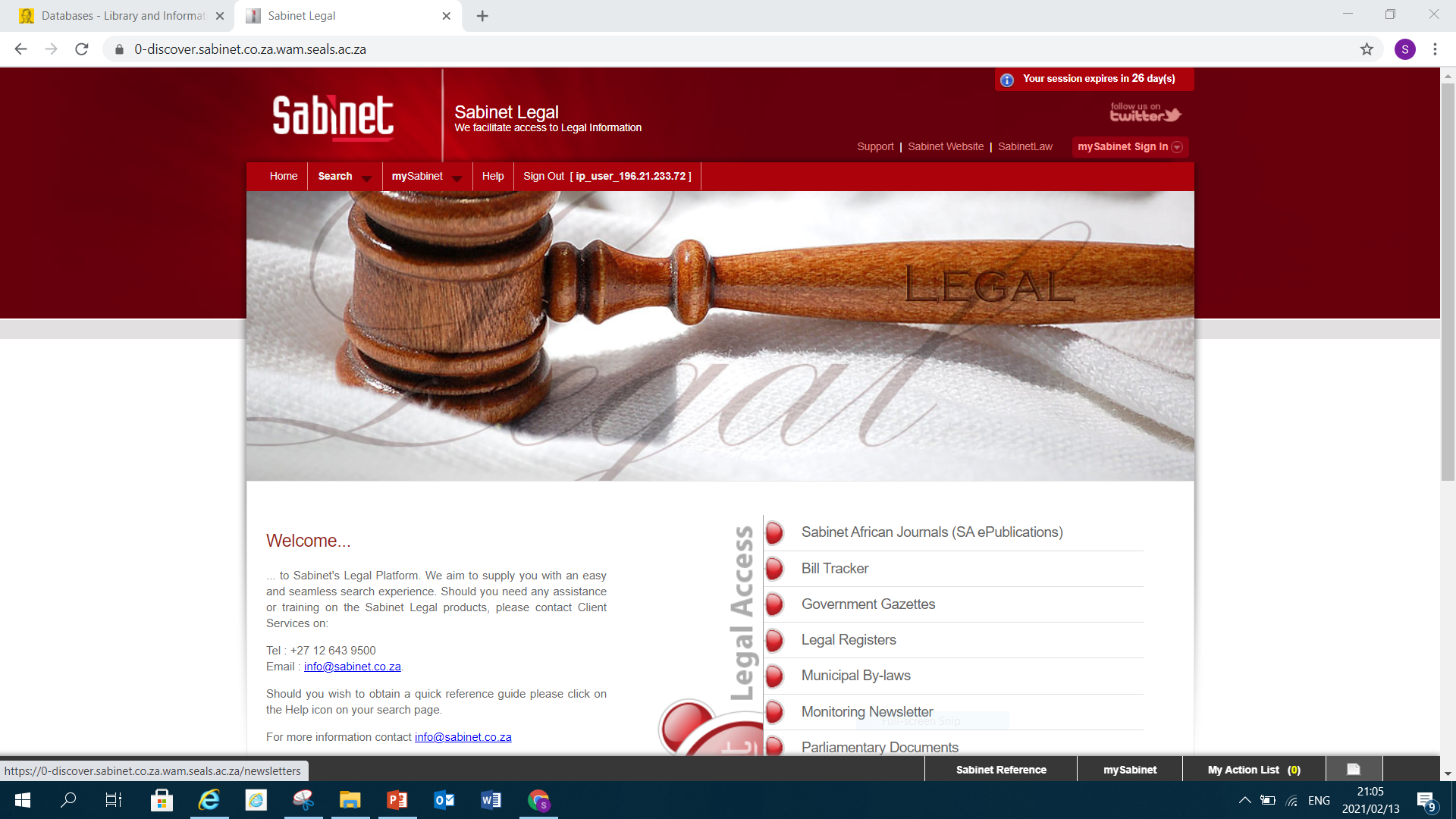 Select National Legislation (NetLaw)
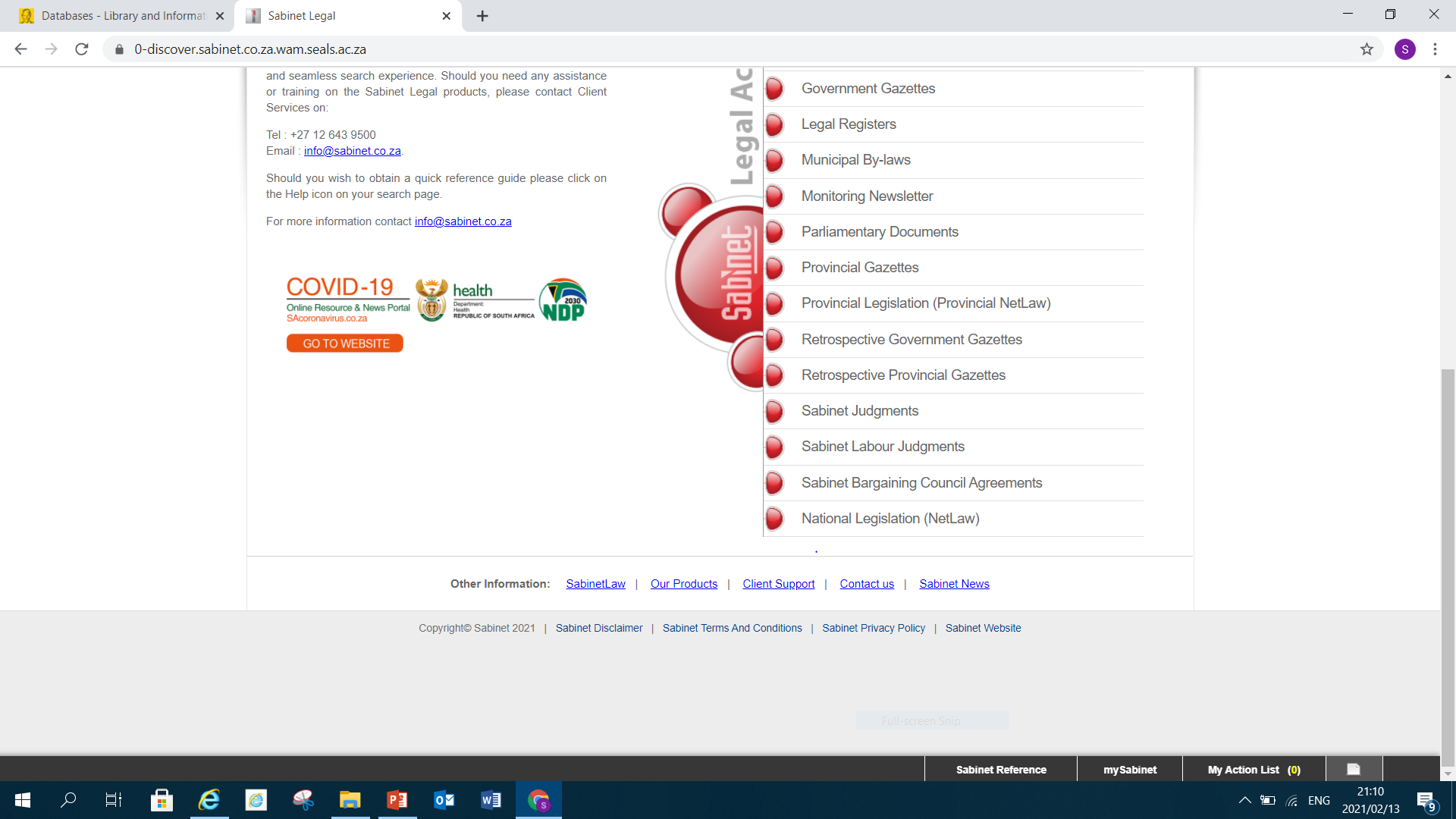 Click on List of Act or type in the key words of the Act or fill in the citation of the Act : For the training purpose I will select Lists of Act Menu
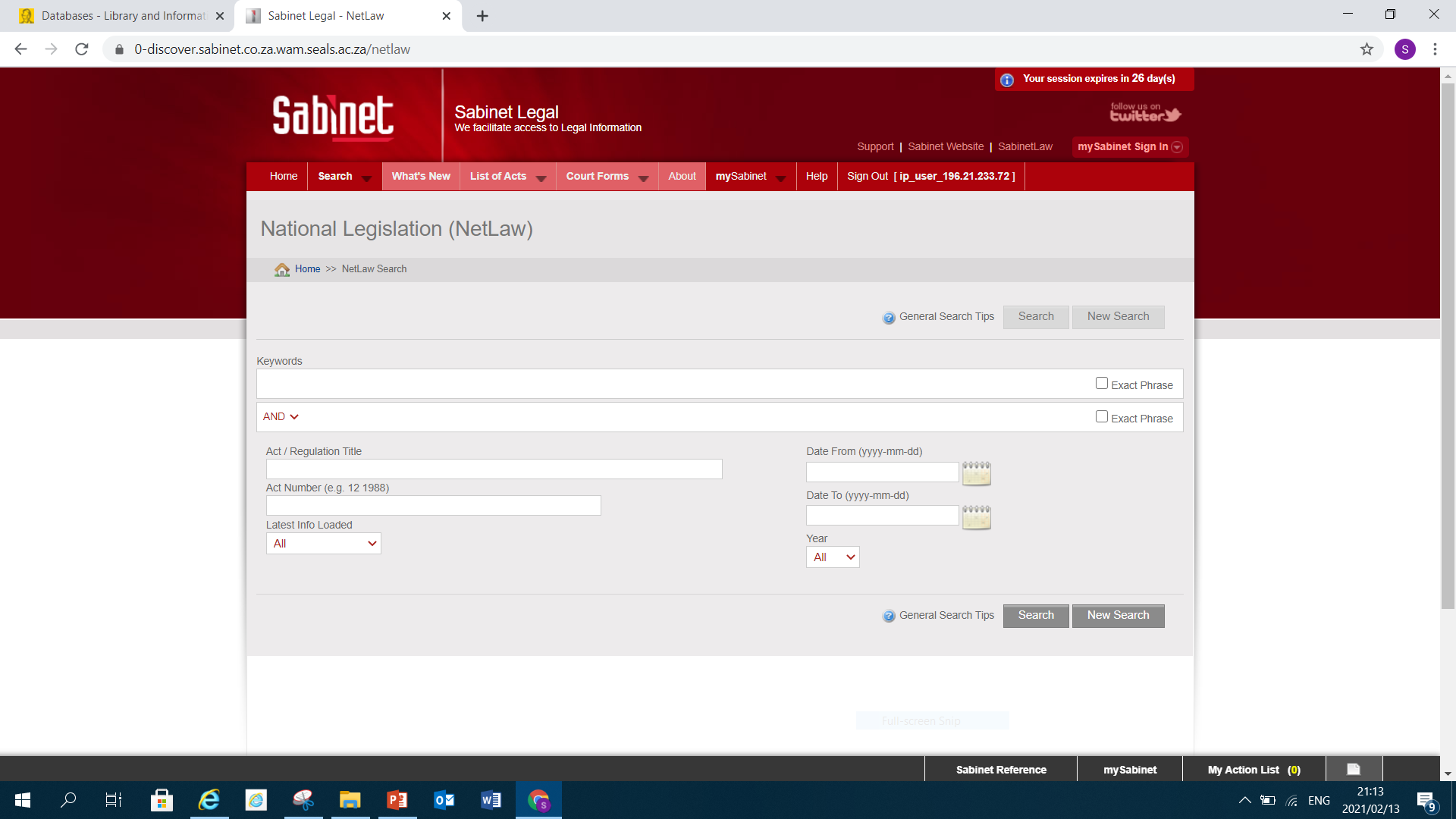 Select Alphabetical list of Acts in force
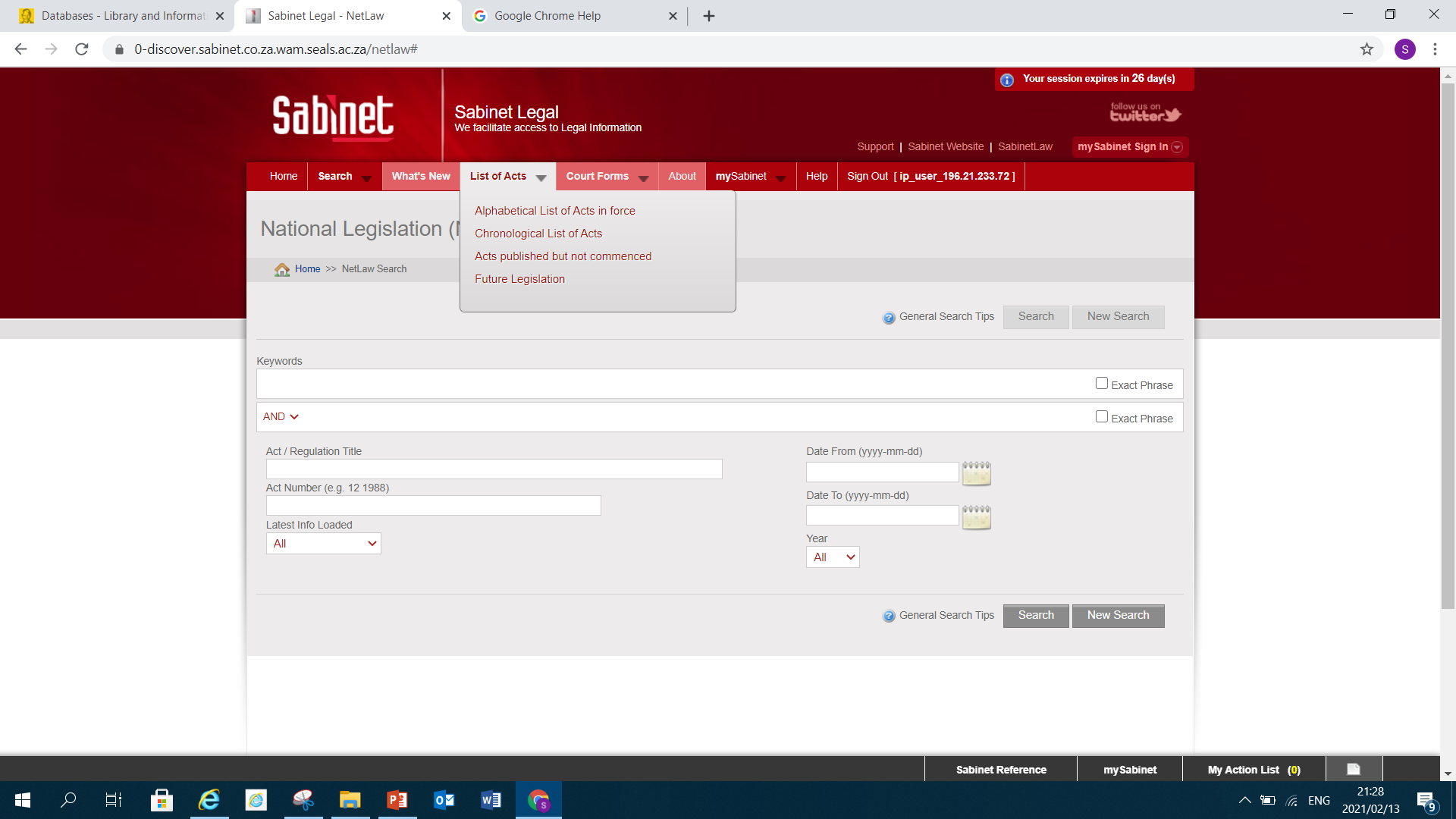 If you are looking for Children’s Act 38 of 2005 scroll down and select the Act
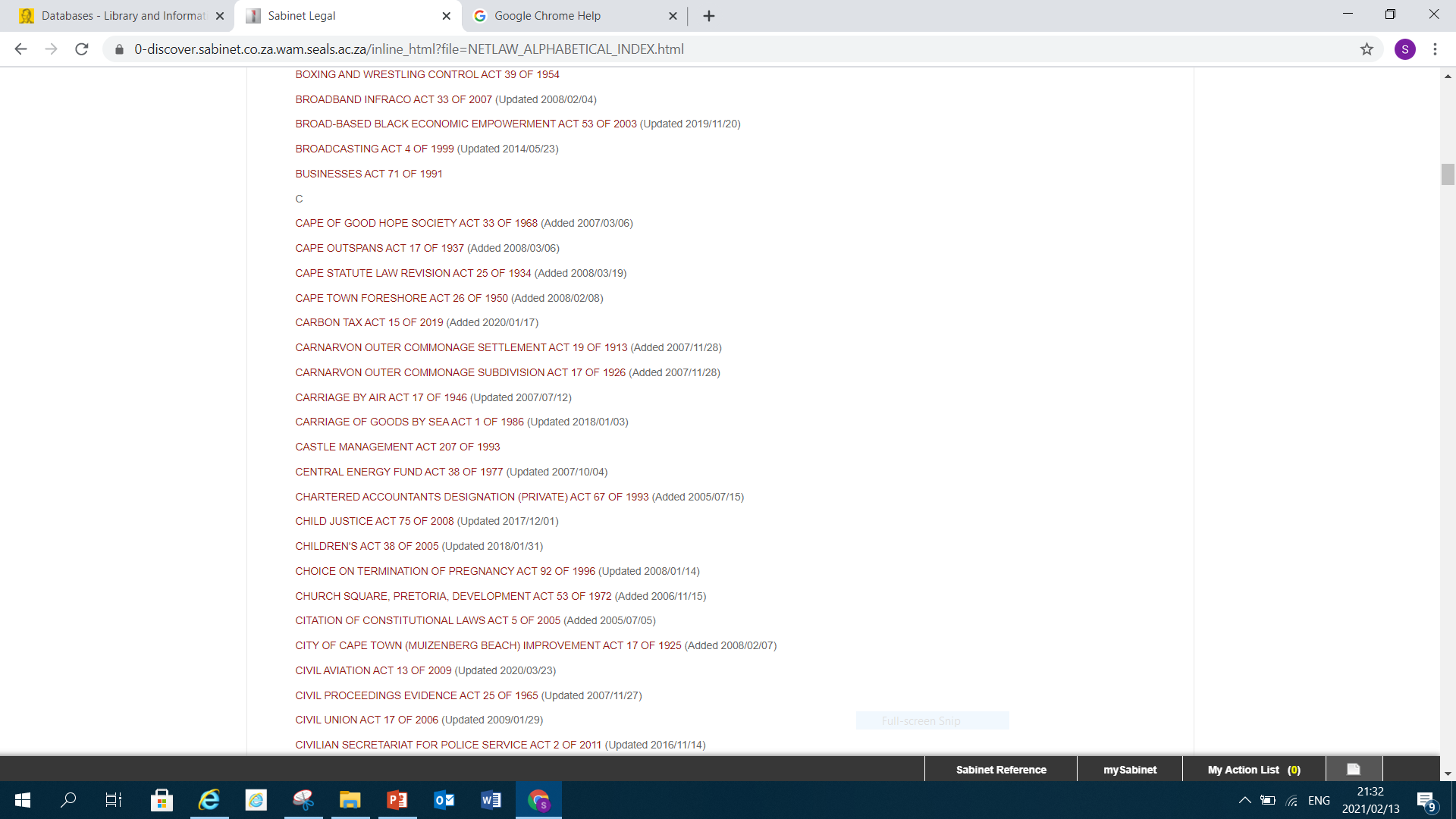 Click on the Act
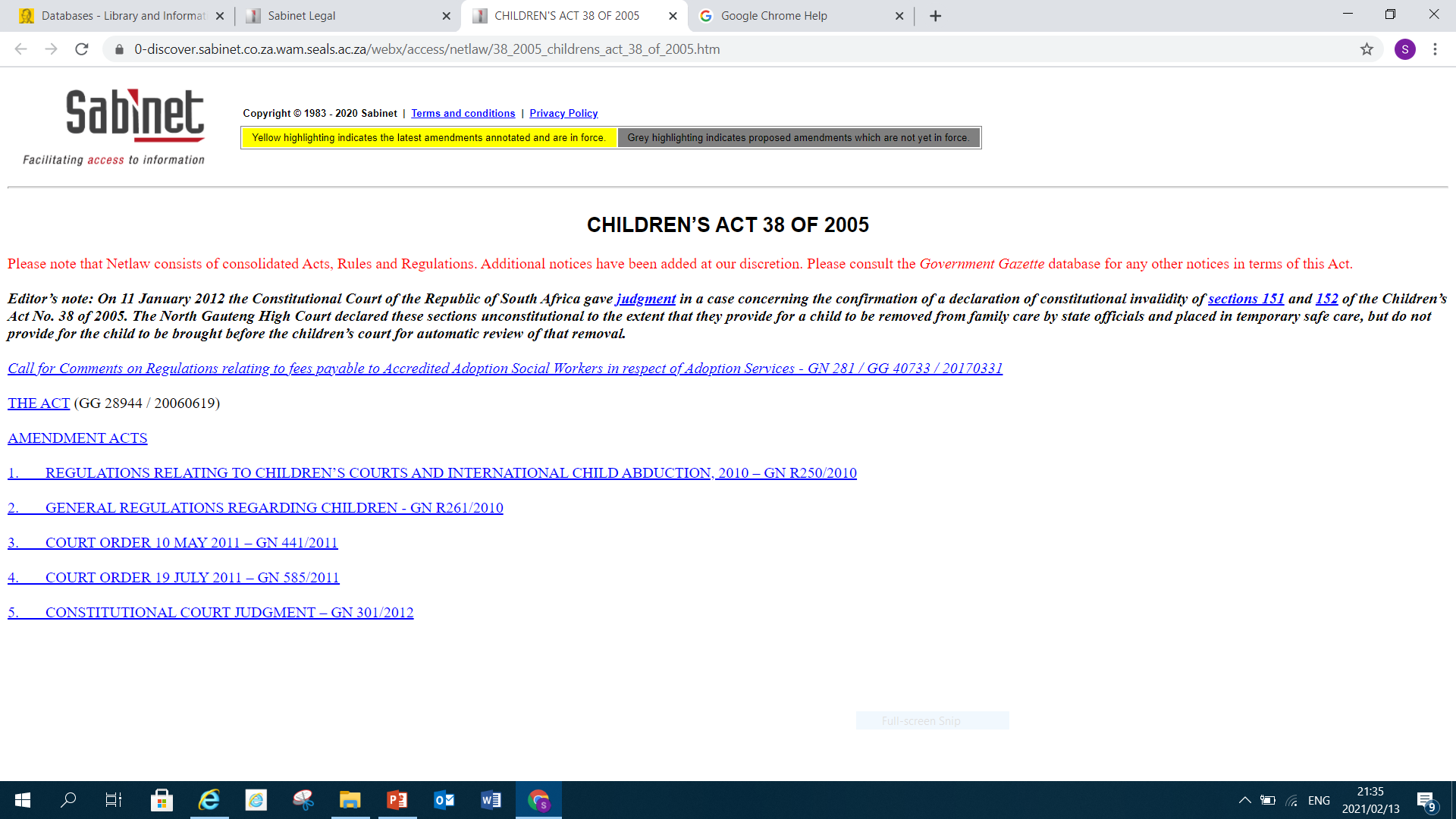 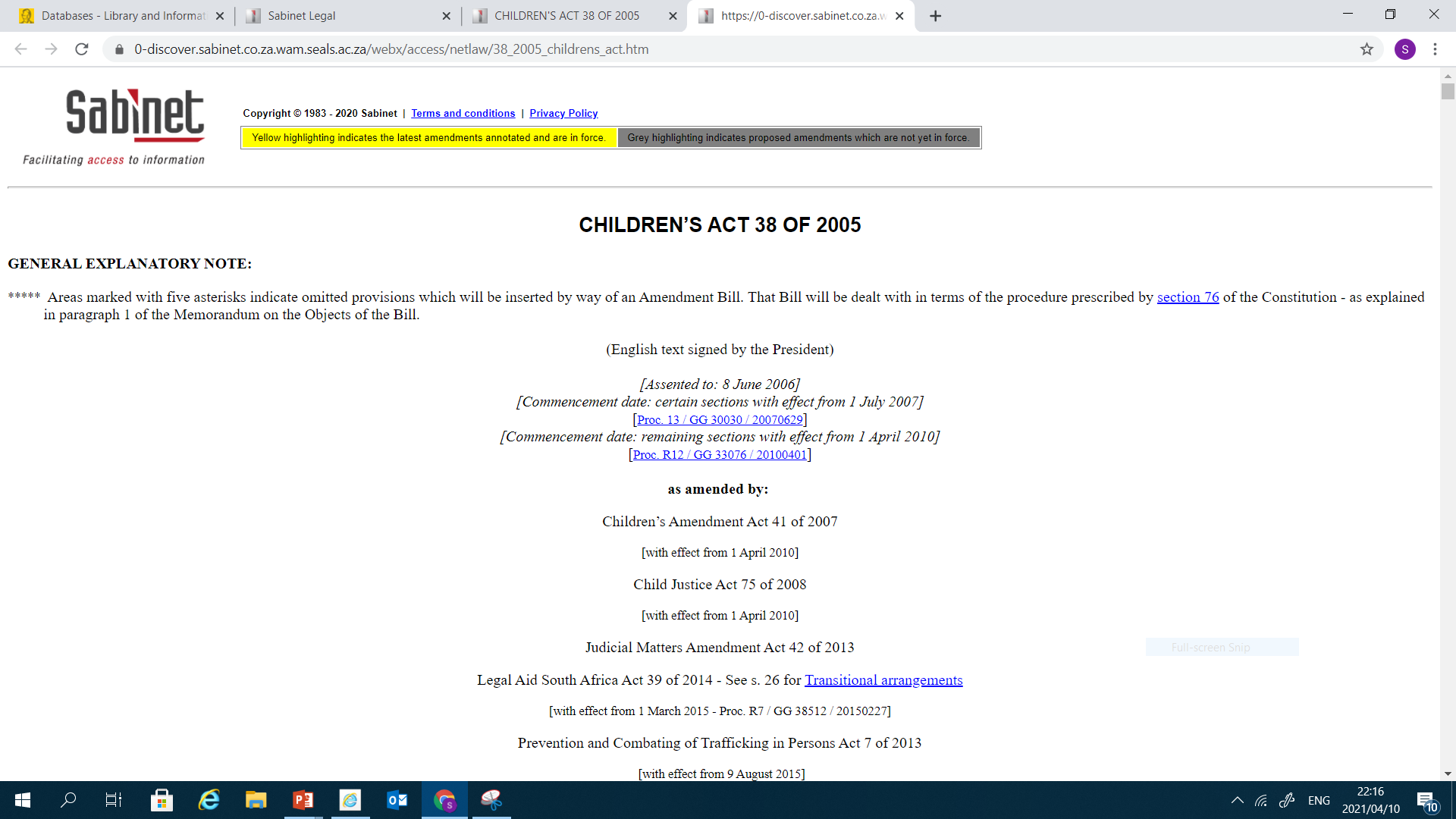 Scroll down to search parental responsibilities and rights for unmarried fathers.
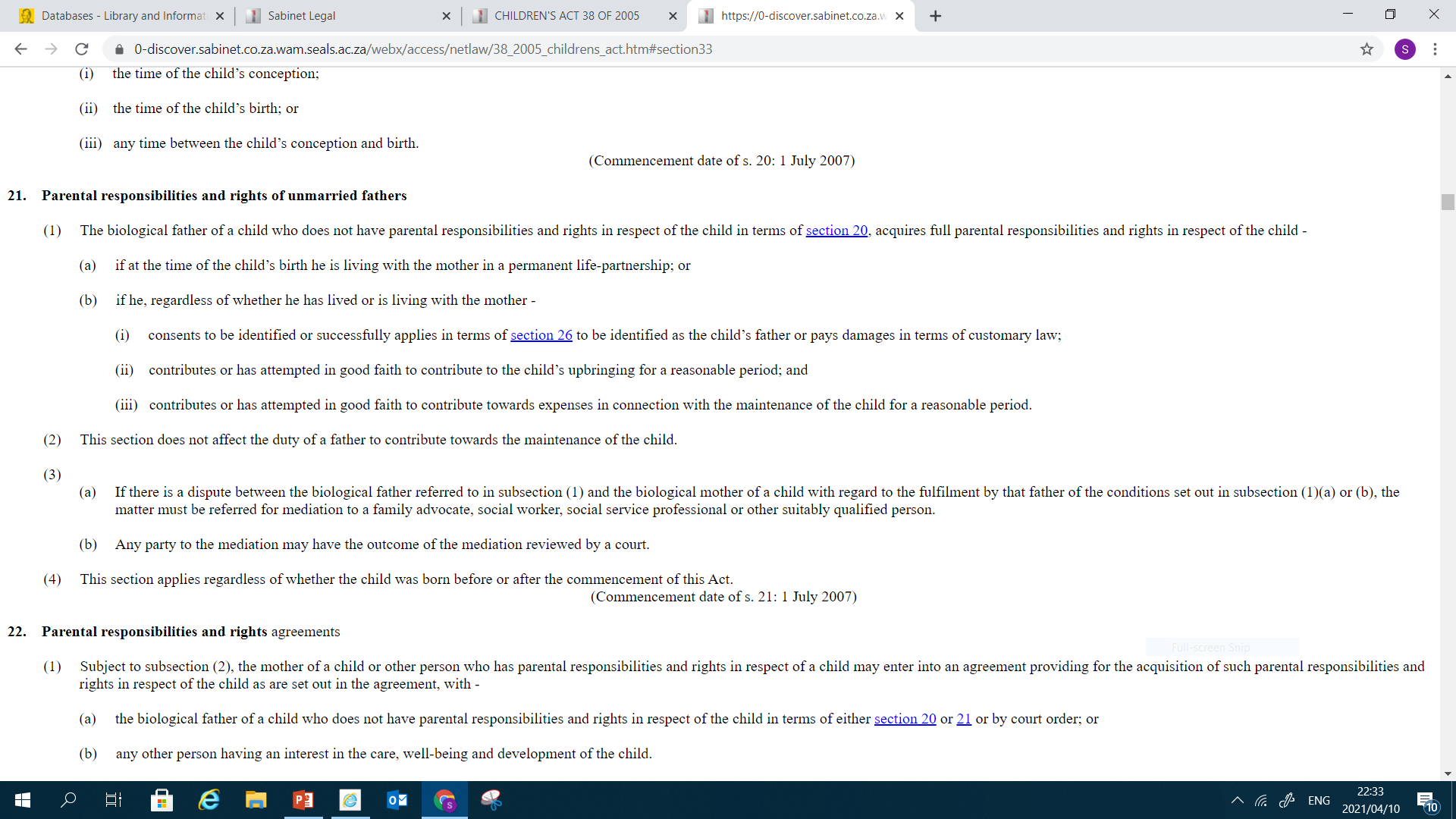 THANK YOU